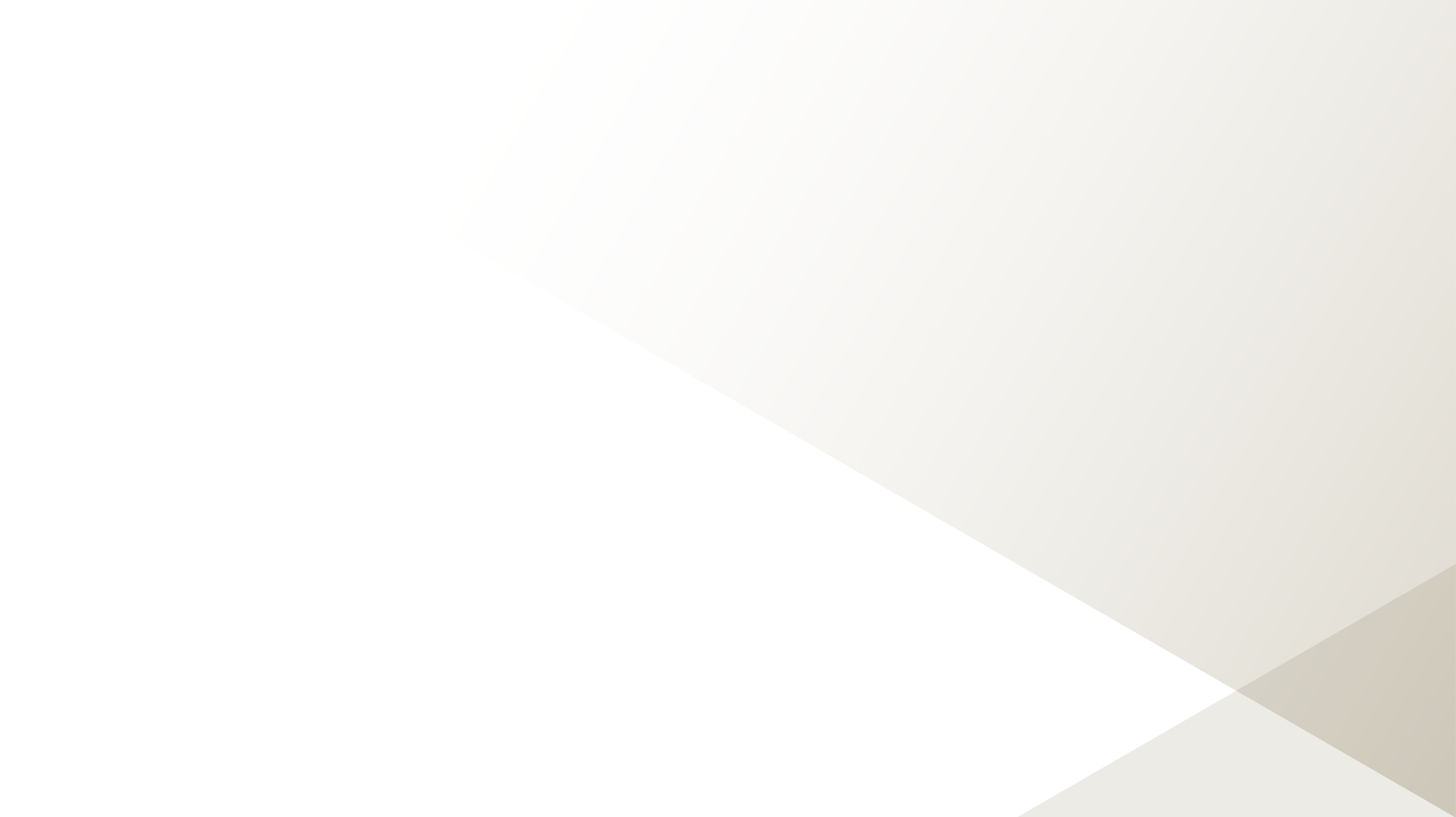 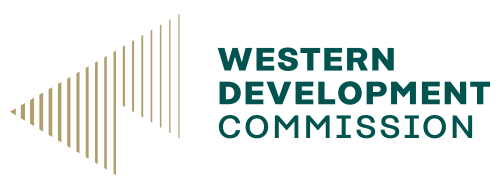 NERI Labour Market Conference 2023.Some Missing Links in Ireland’s National Well-Being Framework.
Dr. Luke McGrath
Economist
Policy Analysis Team
Western Development Commission.
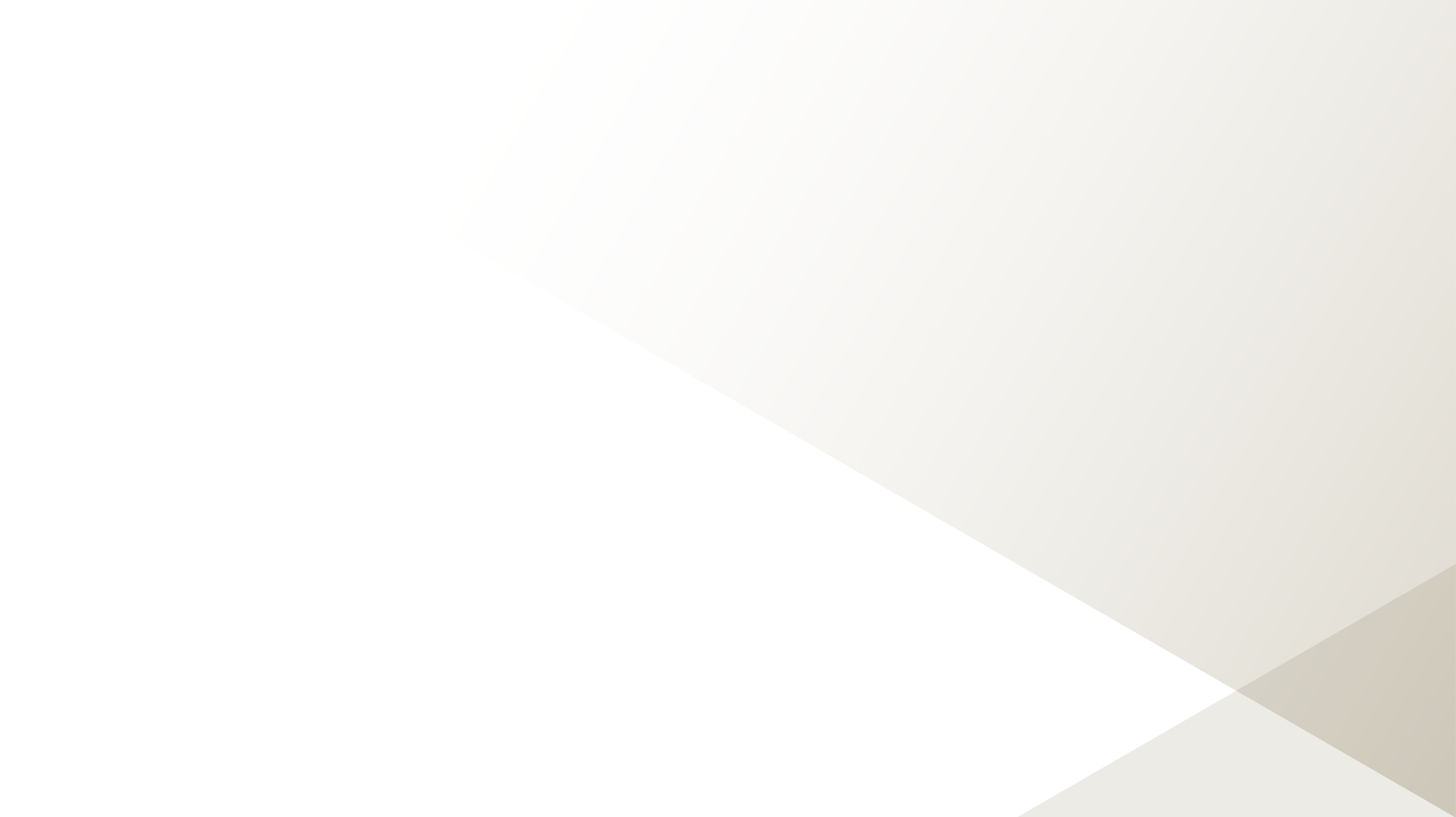 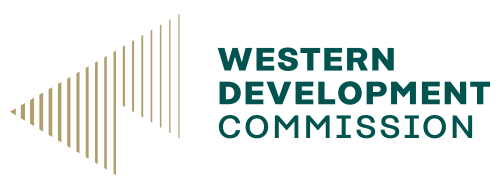 Western Development Commission
Independent State body – under the aegis of the Dept. of Rural and Community Development (DRCD)

WDC Act 1998 
‘….foster and promote the economic and social development of the Western Region’

7 county Western Region
(Clare, Donegal, Galway, Leitrim Mayo, Roscommon, Sligo)
Our work is built on 3 key pillars:
Regional promotion
Regional leadership
Sustainable enterprise
         Download WDC Strategy here
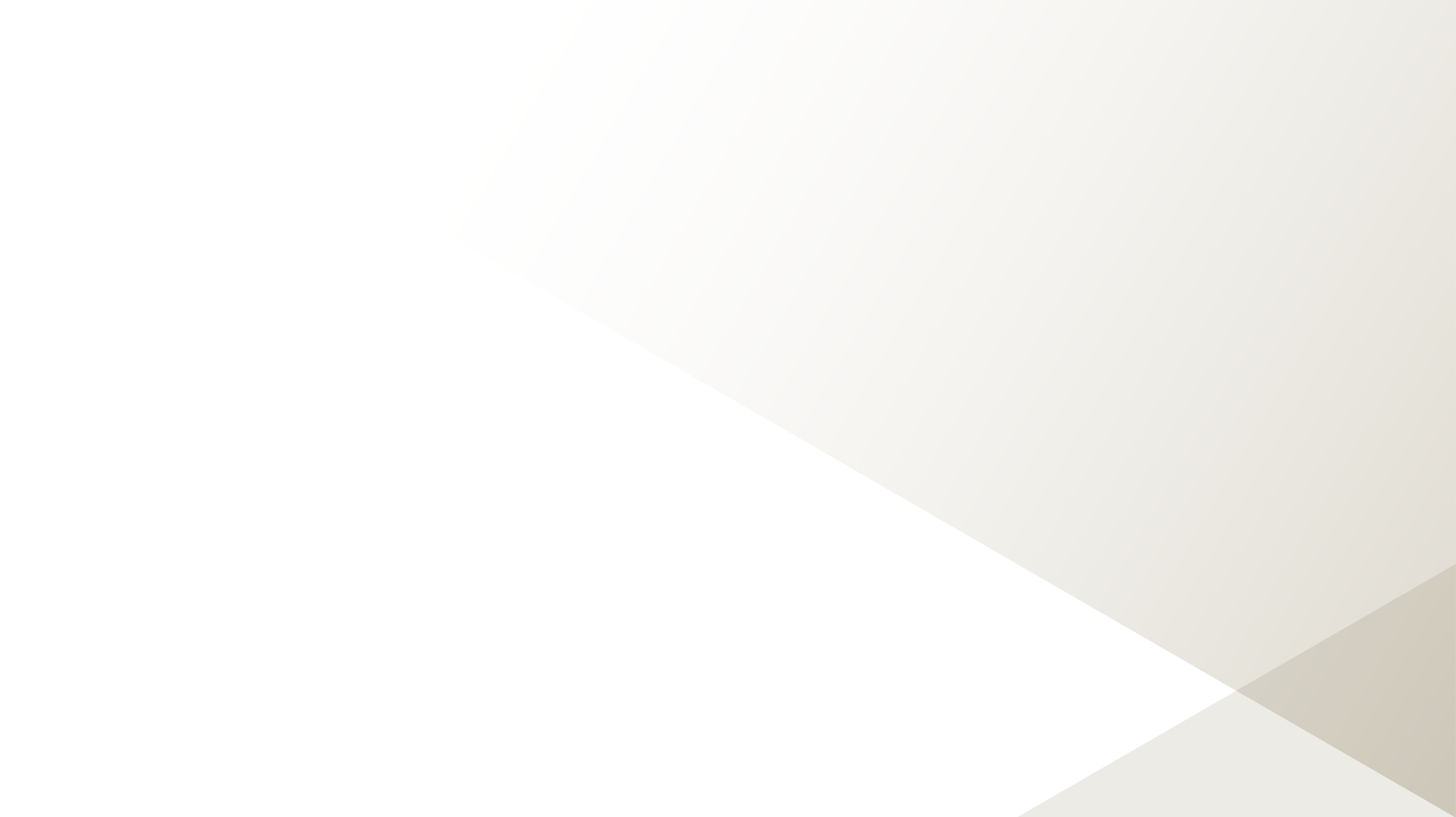 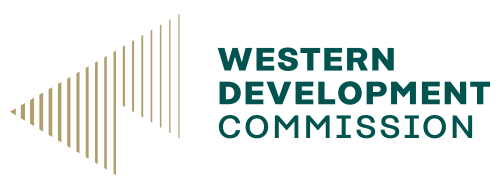 Introduction
Ireland’s First Well-Being Framework published in late 2021 
Early stages of development

Goal = “provide more comprehensive policy analysis through a broader perspective developing a Framework which is integrated with policymaking” (NESC, 2021). 	

Concerted Global Effort to Move Beyond GDP over past decades
International progress by OECD, United Nations, World Bank. New Zealand Leader at the National Level since 2009.

Developments across Europe too e.g. Dutch Monitor of Well-Being 2019.
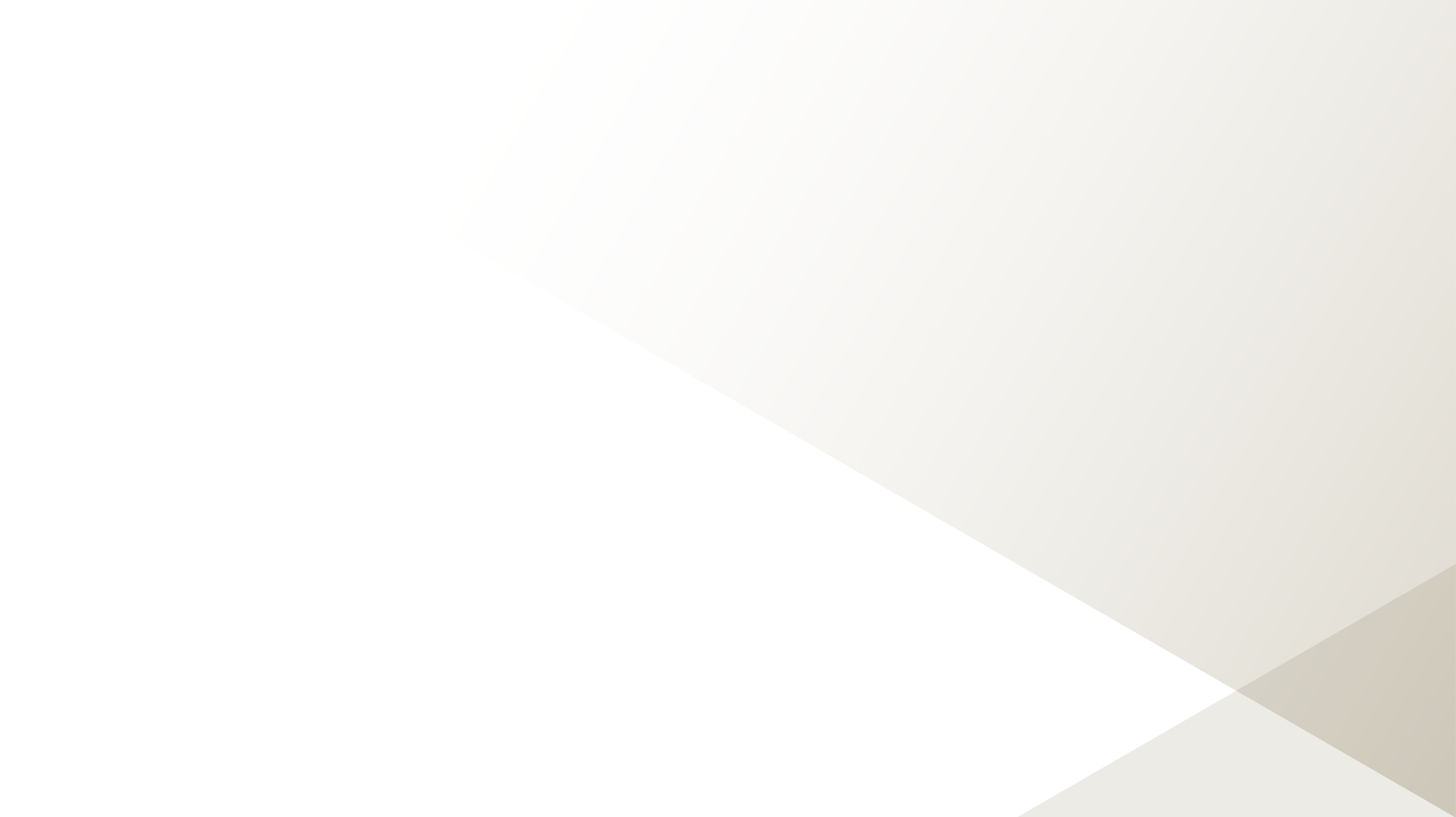 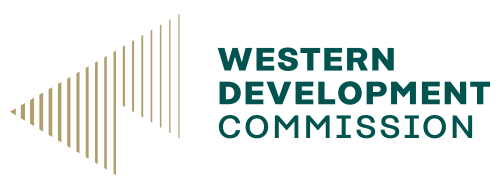 Contribution
A systematic review focusing on two key missing links whose omission weakens the framework’s coherence.

1) Clarity around the concept of Sustainable Development.

Risk of distorting Current Well-Being and Future Well-Being trade-offs.

Paper builds on McGrath, Hynes & McHale (2020) Economic and Social Review.


2) Regional Integration 

Risk of distorting policy choices/evaluation in relation to regional development. 

Considerations for regional integration + practical policy application wrt the NPF.
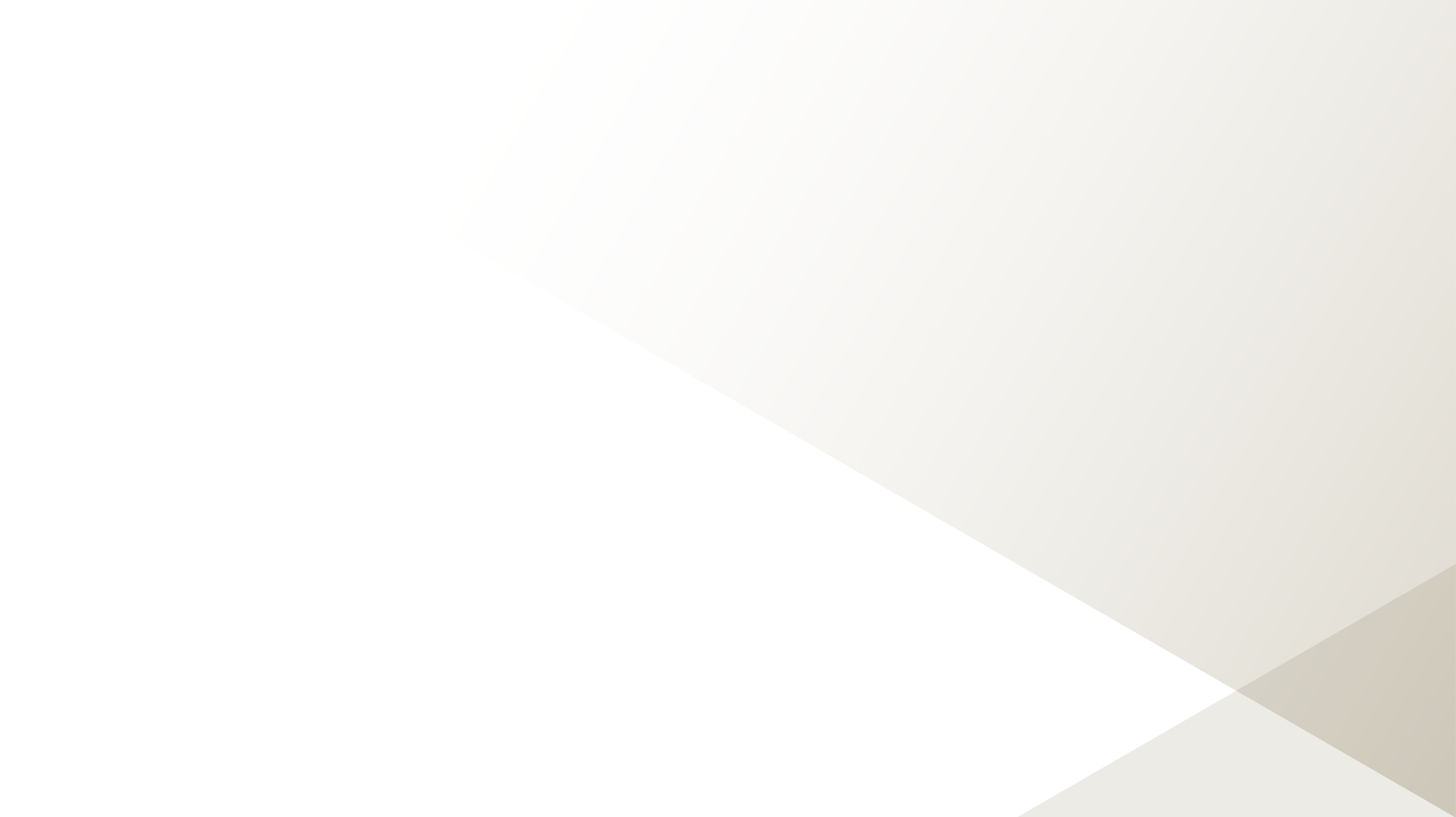 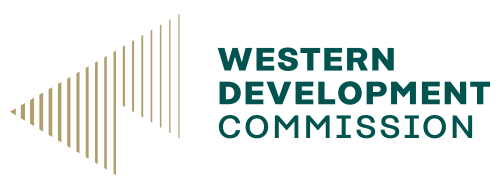 Overview of the National Well-Being Framework
The initial well-being framework contains 11 themes: 35 indicators

Income & wealth
Knowledge, skills & innovation
Mental & physical health
Subjective well-being
Safety & security
Housing & local area
Environment, climate & biodiversity
Work & job quality
Time use
Community, social connections & community participation
Civic engagement & cultural expression.
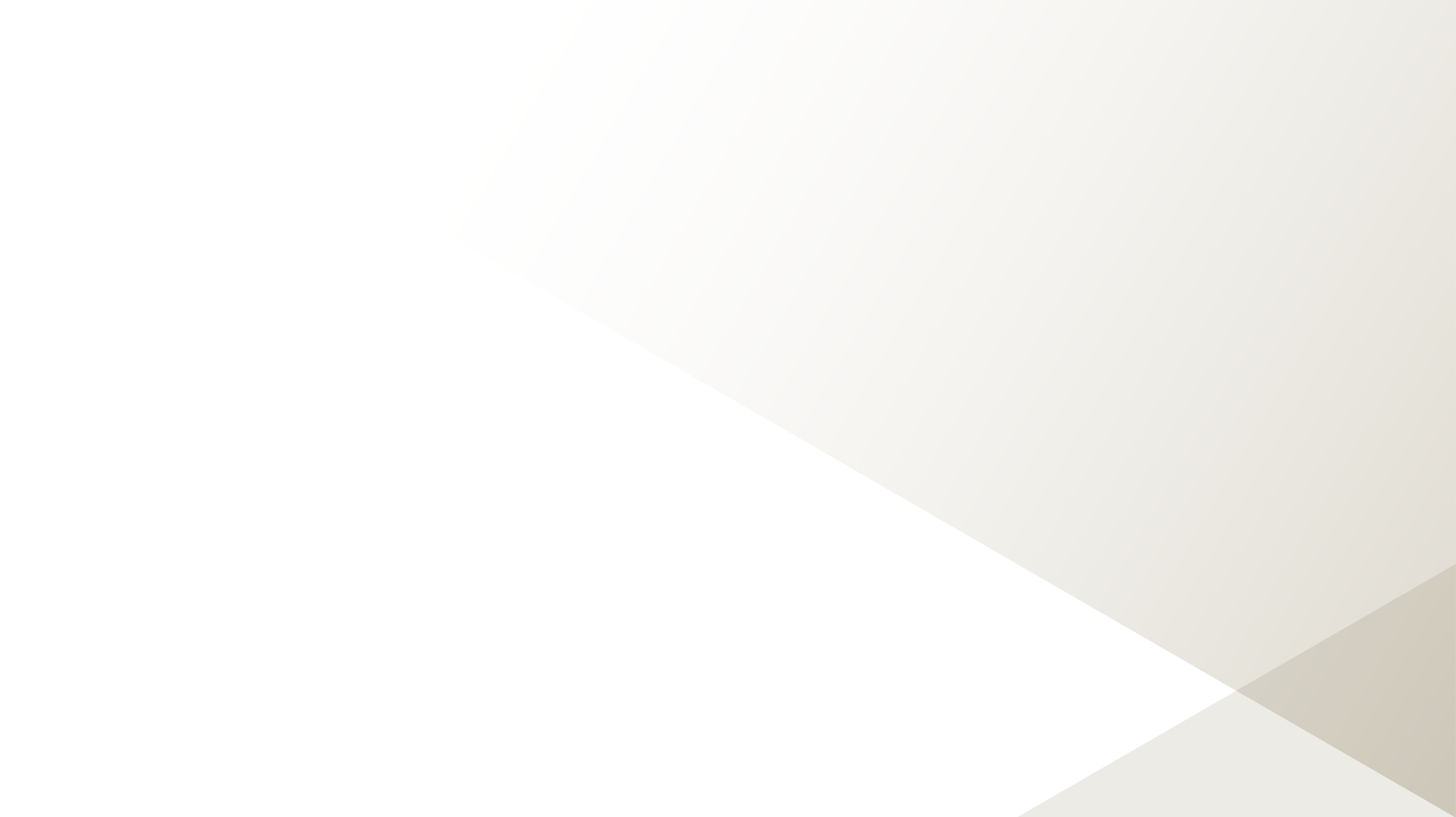 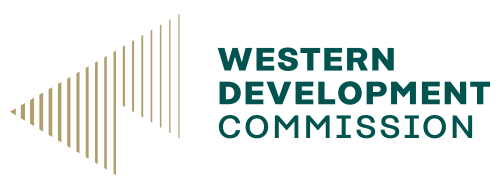 The Missing Link of Sustainable Development (SD)
Lack of Clarity around SD

SD = not limiting well-being possibilities of future gens. 


Critical to distinguish between Current & Future Well-Being


The assessment of sustainability [future well-being] is complementary to the question of current well-being... This may sound trivial and yet it deserves emphasis, because some existing approaches fail to adopt this principle, leading to potentially confusing messages…confusion may arise when one tries to combine current well-being and sustainability” (Stiglitz et al., 2009).

Avoid Short-termism – SD is about Longer Term
“Capital” Approach focuses on Integeren. Well-Being
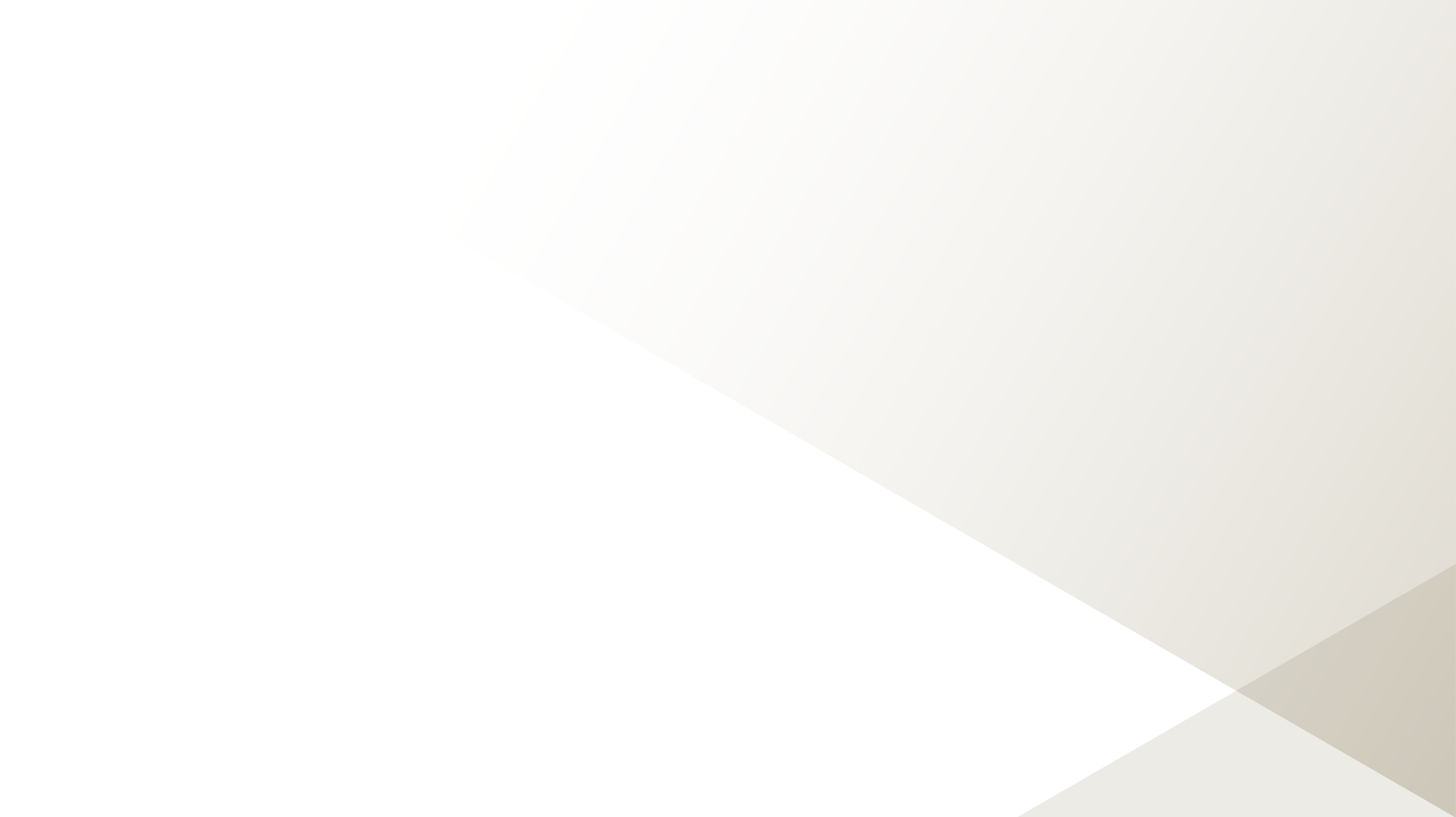 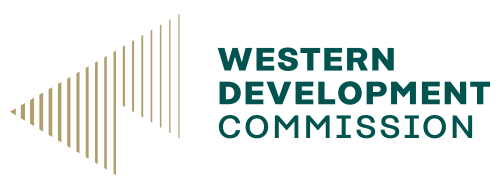 The CES Framework for Measuring SD
Council of European Statisticians (CES) Framework 2014; 2016

Based on “Capital” or economic approach
“an endorsed and universal framework for measuring sustainable development combining a strong theoretical basis and a clear link with policy needs” (UNECE, 2016).
3 Dimensions 20 themes 

Current Well-Being (“Here and Now”)

Future Well-Being (“Later”)

Transboundary Impacts (“Elsewhere”)
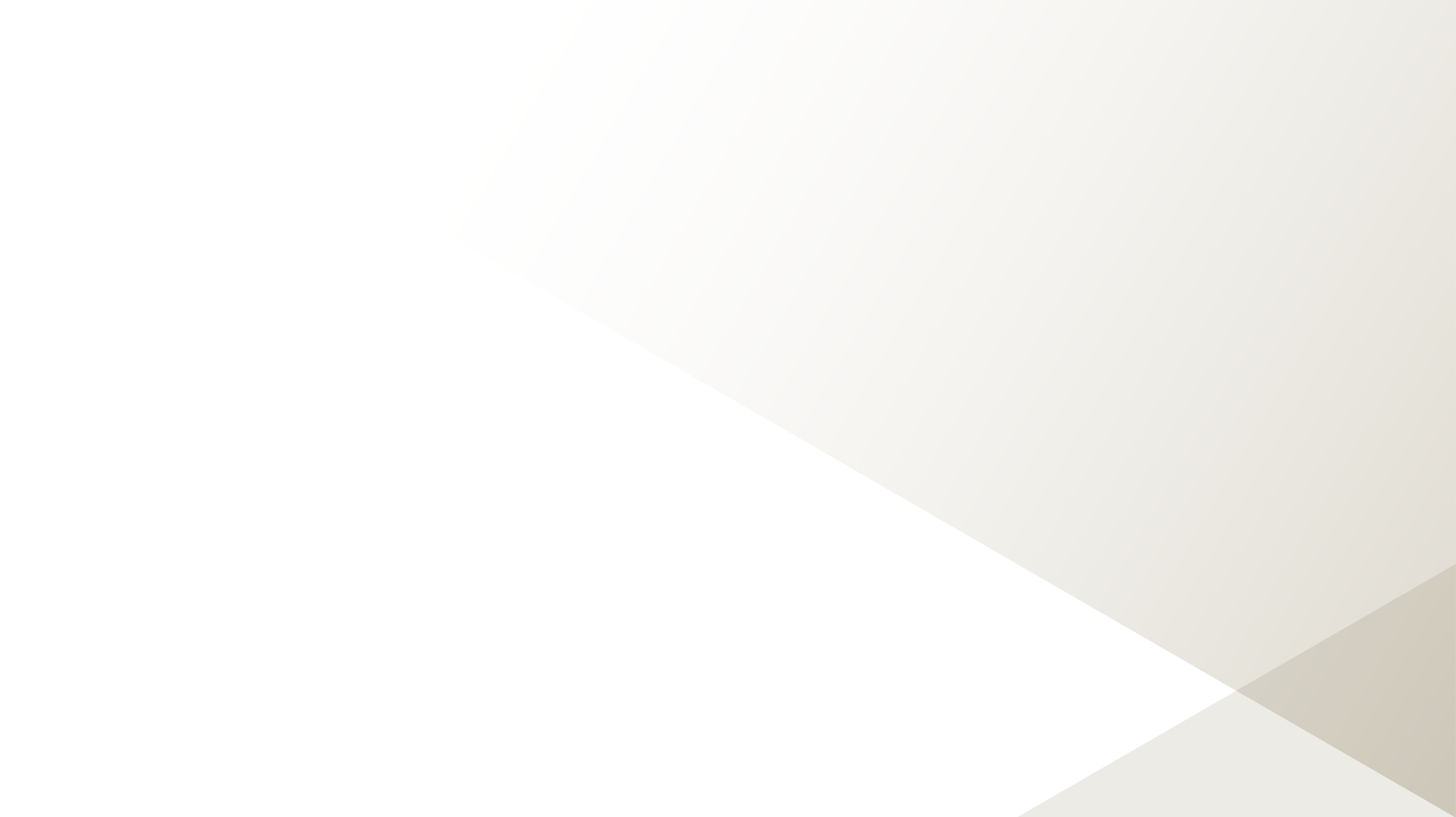 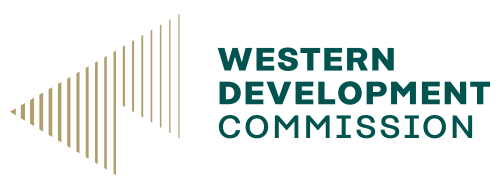 Future Well-Being/SD in the CES Framework
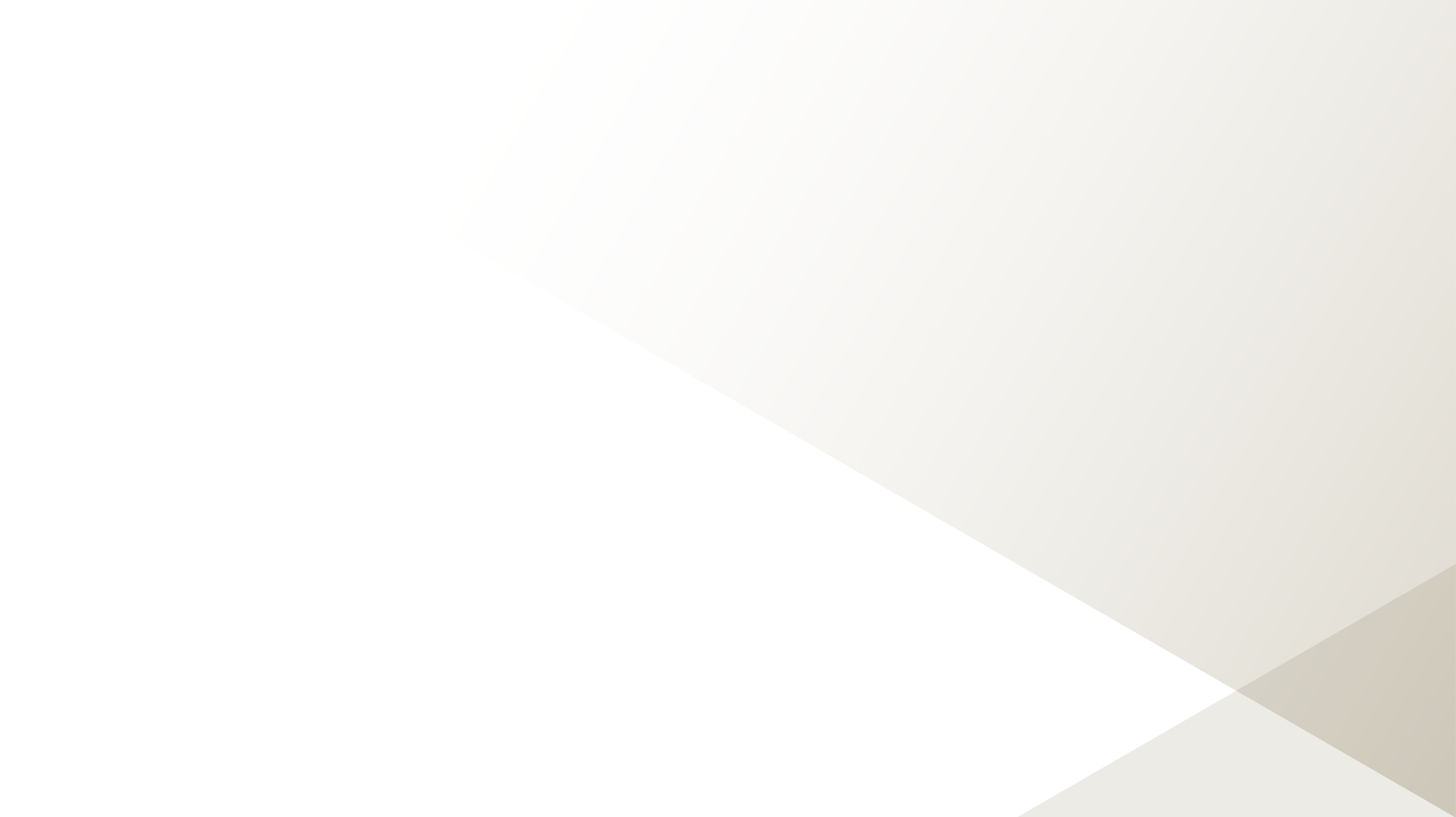 Dept. of Finance Review re: Sustainability
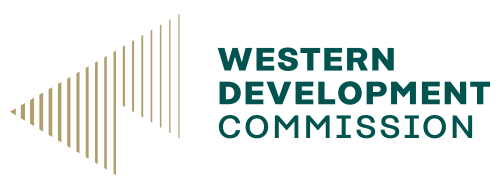 Acknowledges lack of clarity + initial focus on Current Well-Being

Recommendations: tag a subset of original indicators as “sustainability” + have clearer messaging.

     1) Are the original indicators best for Sustainability monitoring?

Distinct lack of “Natural Capital” coverage no equivalent to CES “Natural Capital” themes of “mineral resources” “energy resources” or “land & ecosystems”.

    2) Meshing Current and Future Well-Being seems to be leading to confusion. 

“...the dashboard paints a generally positive picture”…

while the dashboard provides a positive picture…specific areas...suggest sustained issues over the medium-term across quality of life, sustainability and equality”. 

“…the dashboard provides a positive picture of the country’s medium-term progress”. 

“the issue of the environment, climate and biodiversity has been highlighted as an area of significant and persistent concern….a sustained and increasingly urgent concern.”
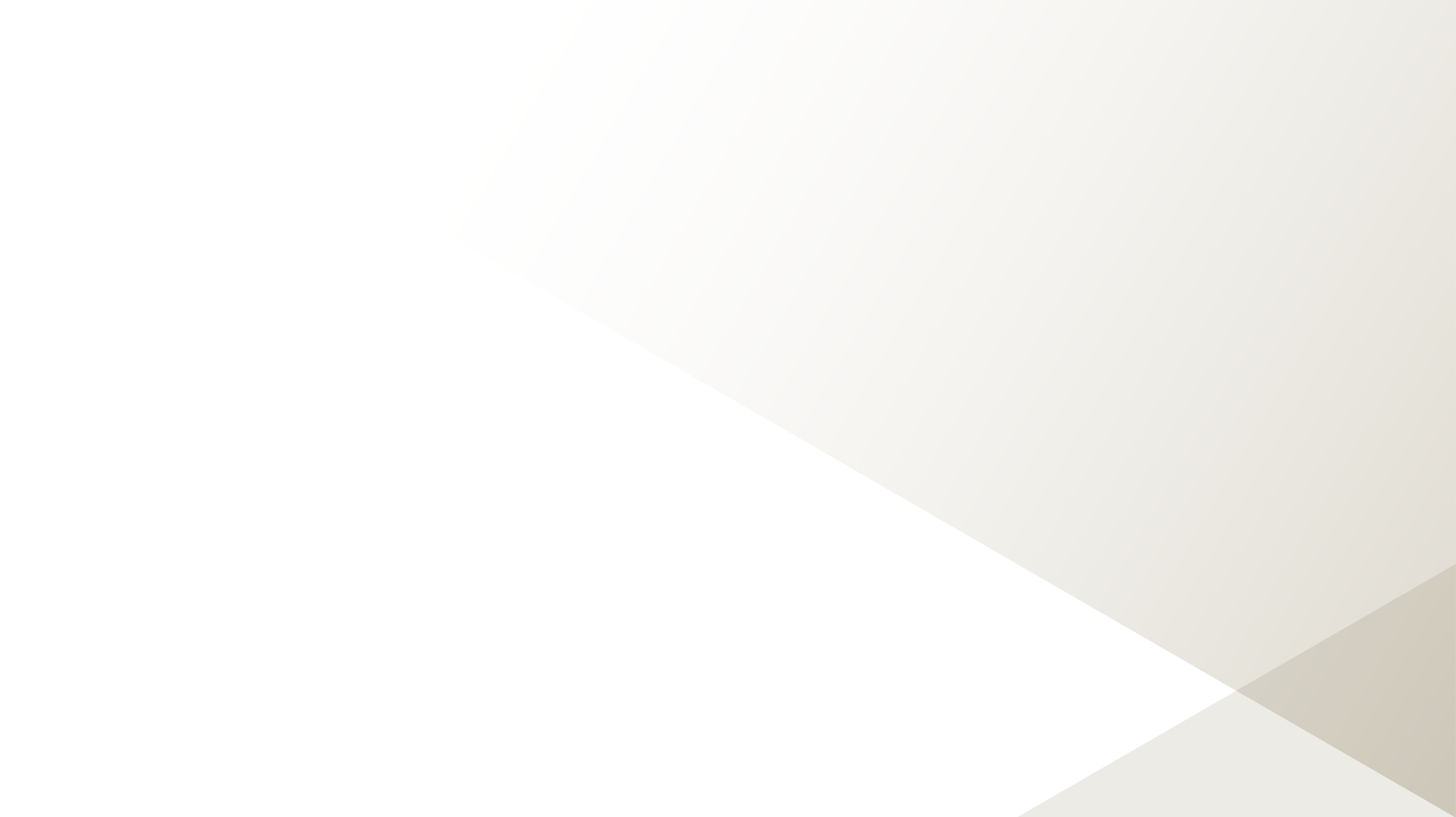 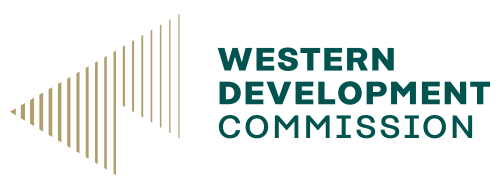 Lack of “Natural Capital” Coverage
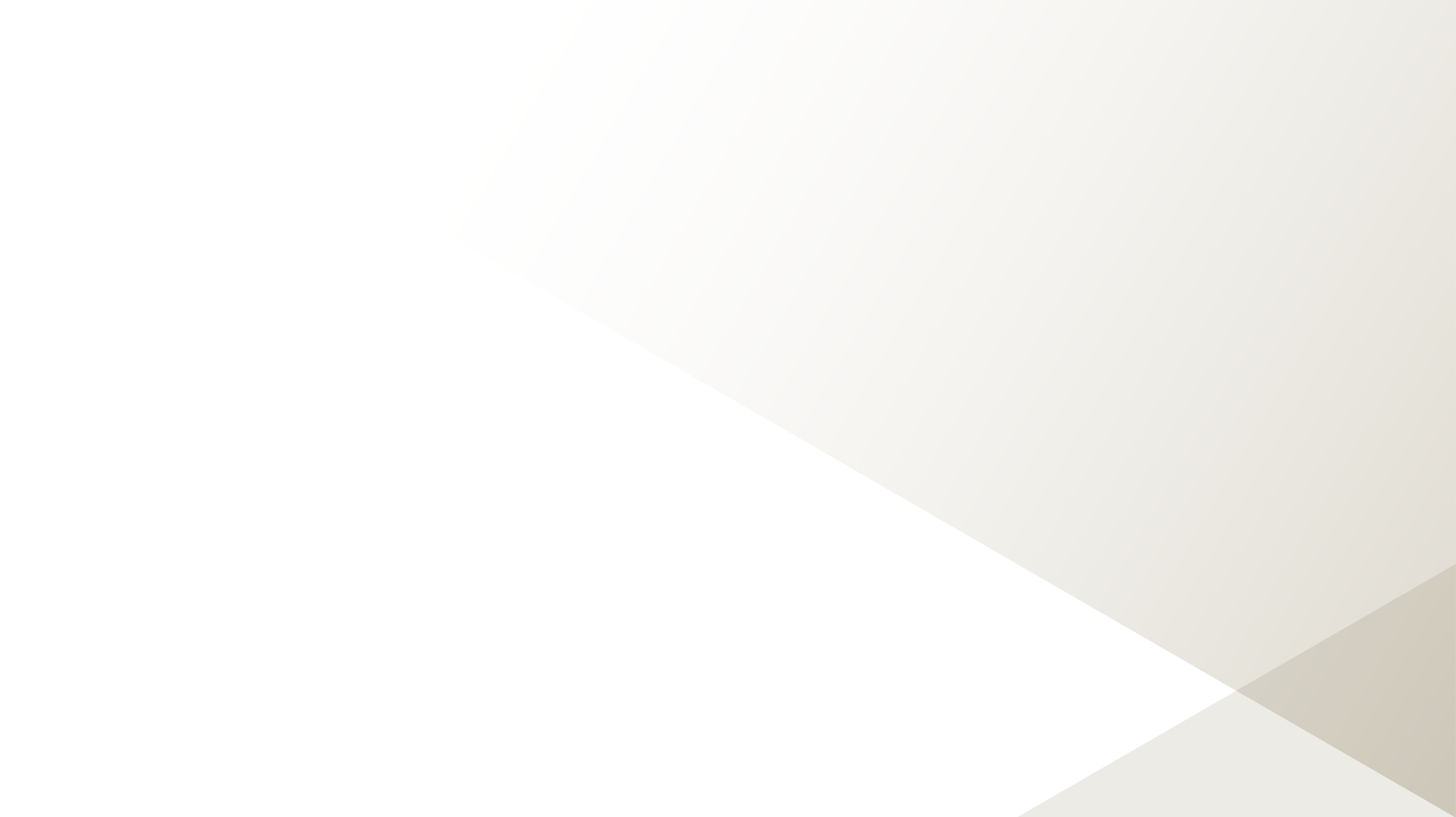 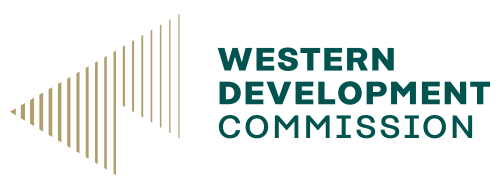 Linking the WB Framework w/CES approach
I suggest an amended Dashboard based on CES Framework




Current Well-Being: consisting of 9 themes:
  
Income
Work & job quality 
Housing & local area 
Mental & physical health
Leisure & recreation 
Knowledge, skills & innovation 
Inclusion, safety & community 
Environment, climate & biodiversity 
Subjective well-being.
Future Well-Being: consisting of 4 themes:

Natural capital
Economic capital
Human capital 
Social capital.
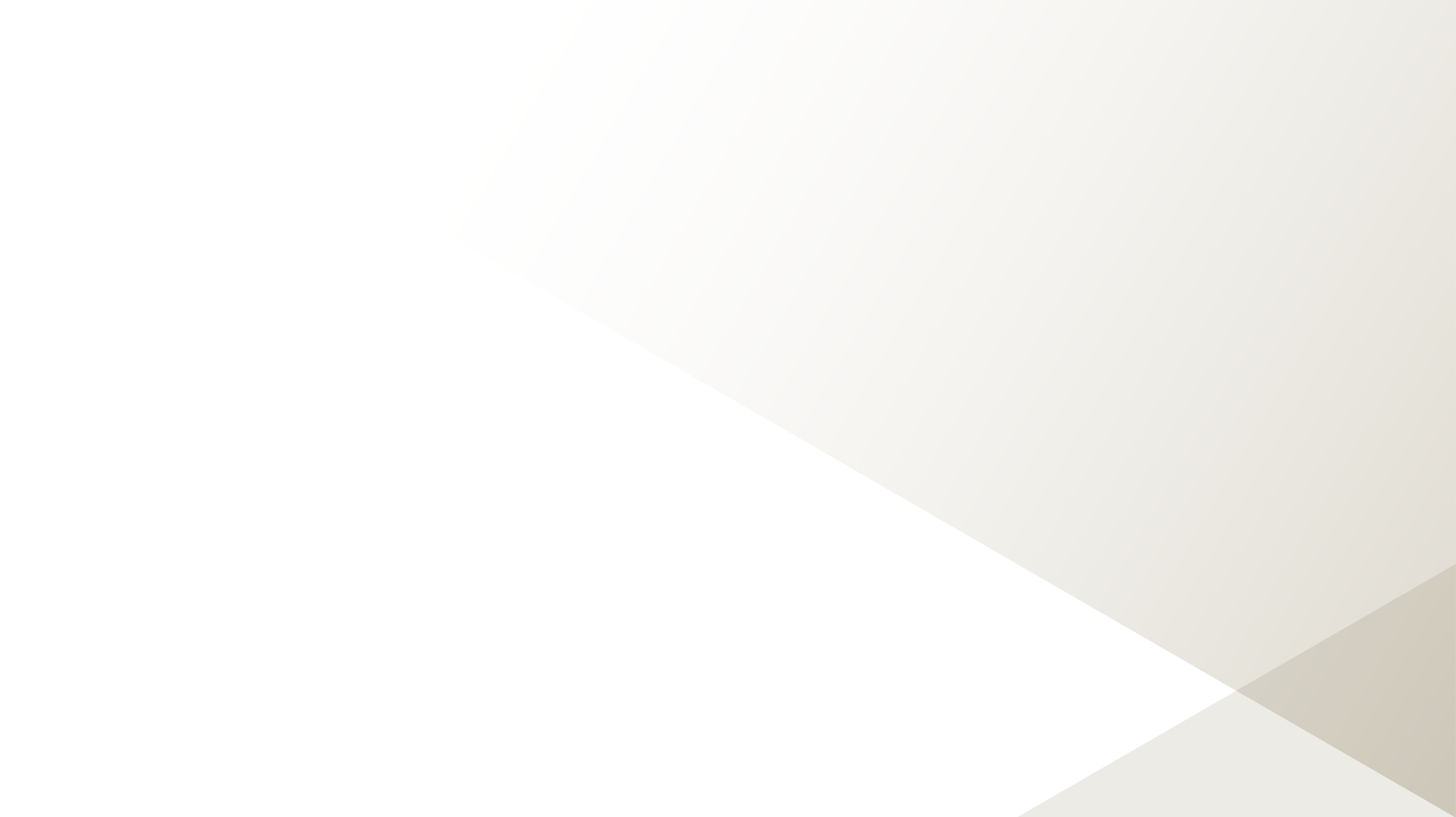 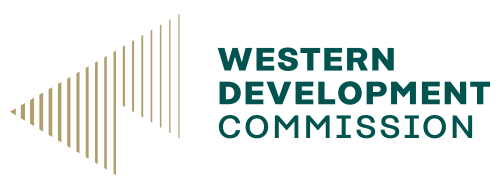 Key Changes Relate to Future Well-Being
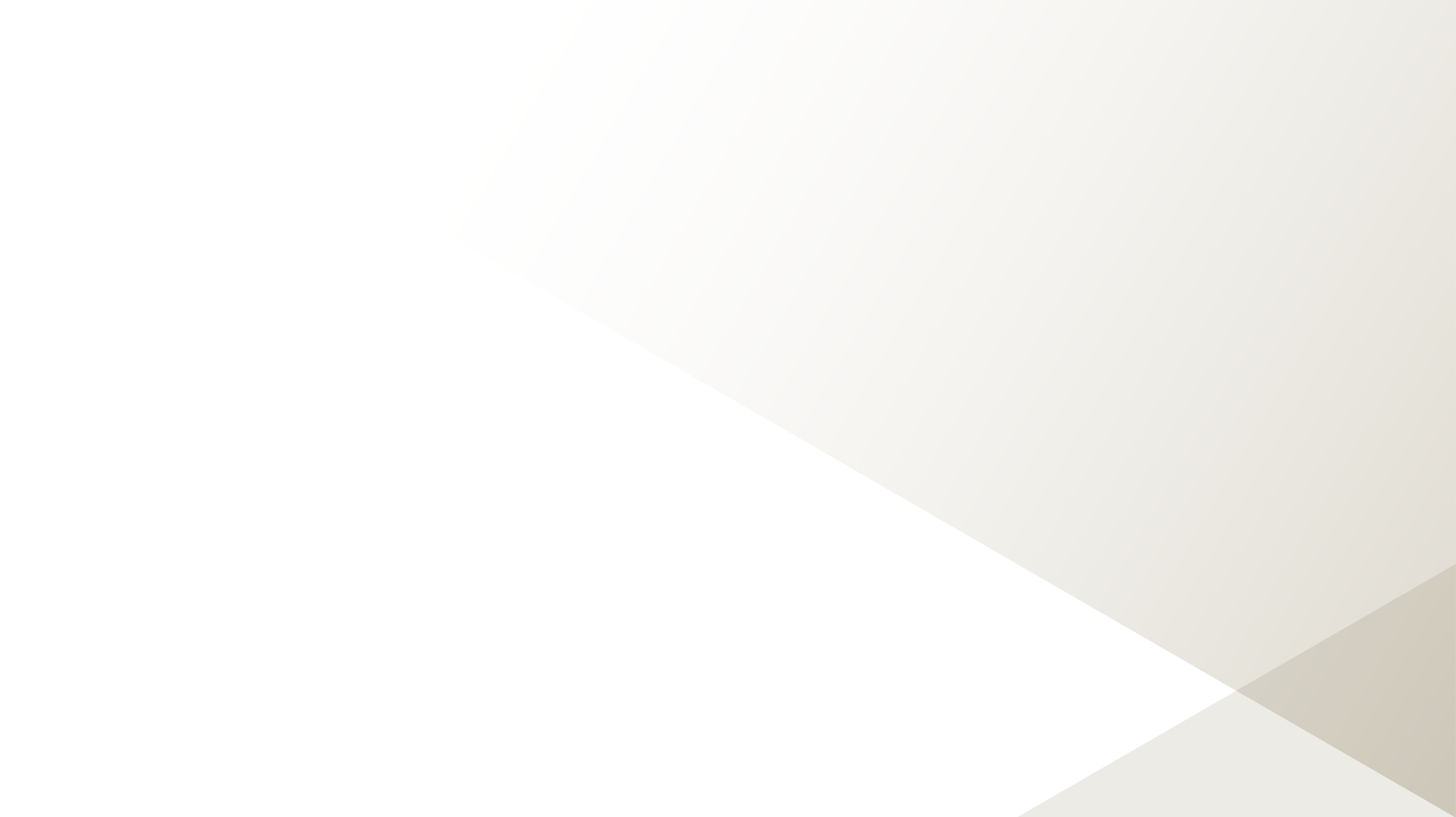 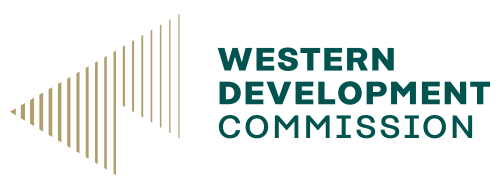 The Missing Link of Regional Integration
Heavily Nationally Focused

Just 3/35 indicators have a regional breakdown of which = Urban/Rural.

Ideal approach = linking regional indicators across the themes and dimensions of the framework. 
Benefits = It would align closely with the CES recommendations, the Regional Monitor of Well-Being in the Netherlands, and with the approach that underpins Project Ireland 2040, Ireland’s overarching planning framework.
Challenges = data!, spatial scales etc.,
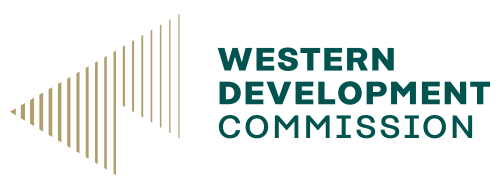 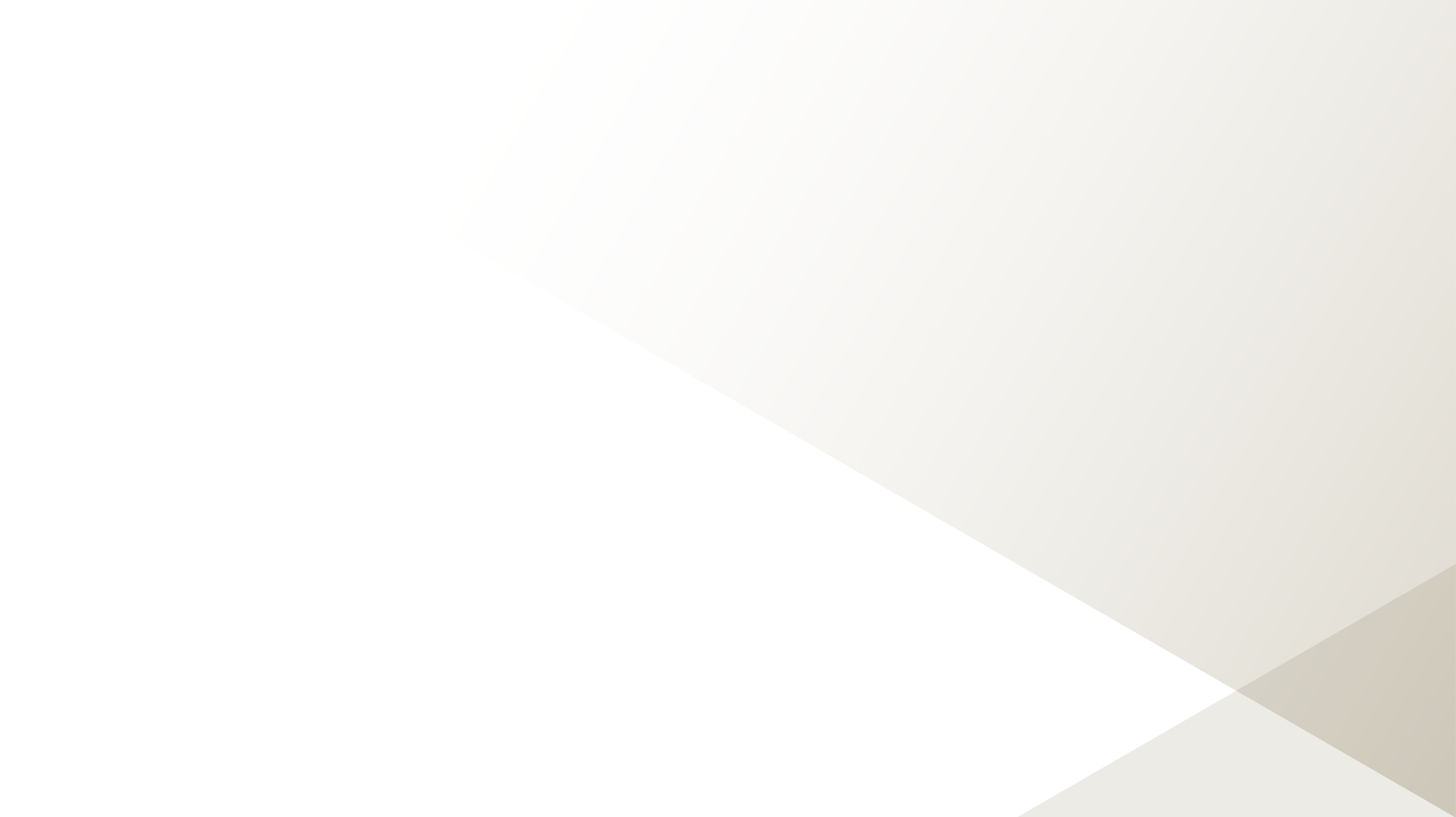 Integrating Regional Issues
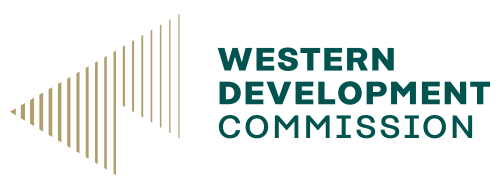 Practical Policy Integration – NPF (1)
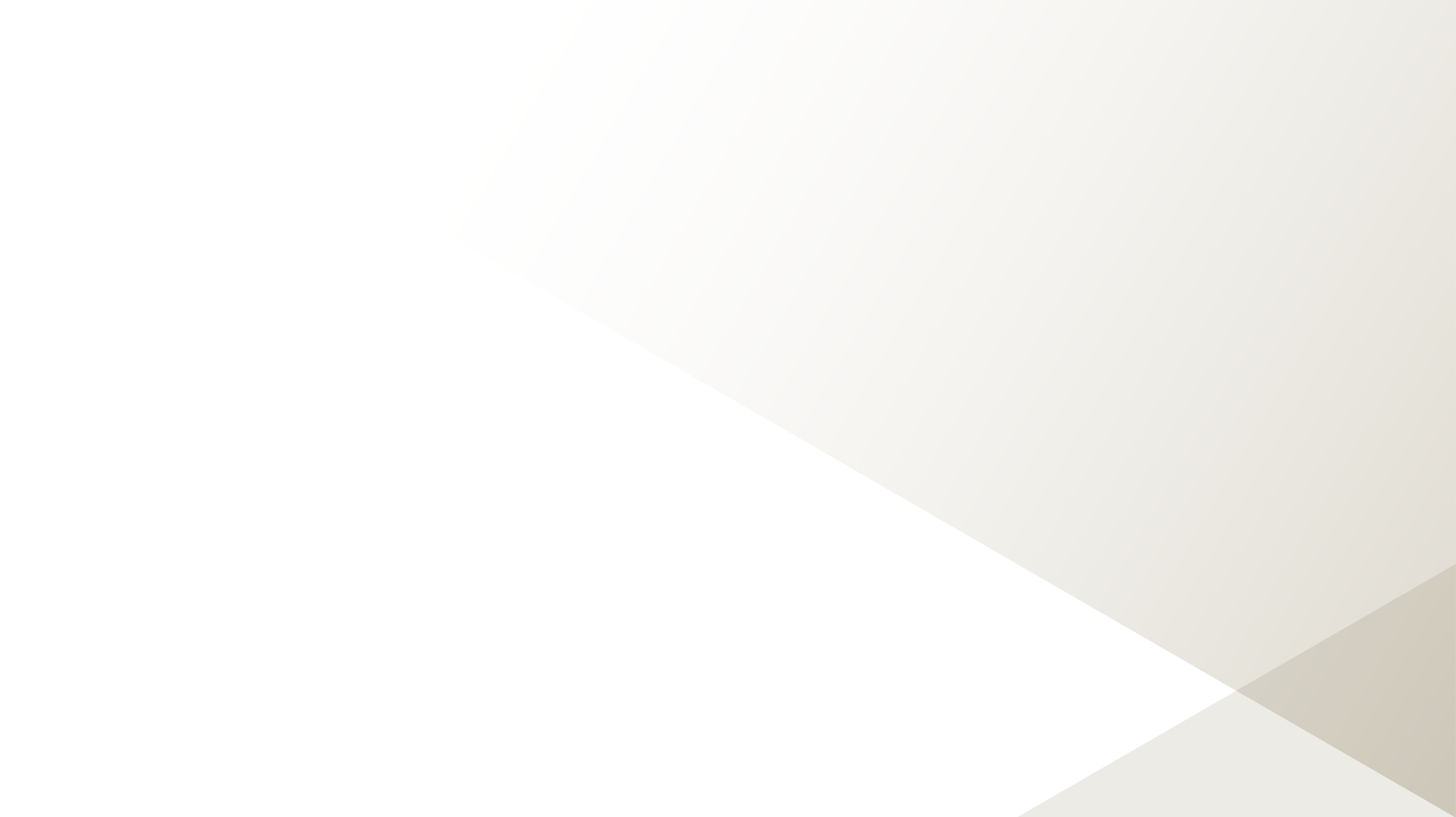 Practical Policy Integration – NPF (2)
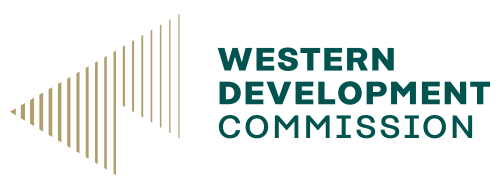 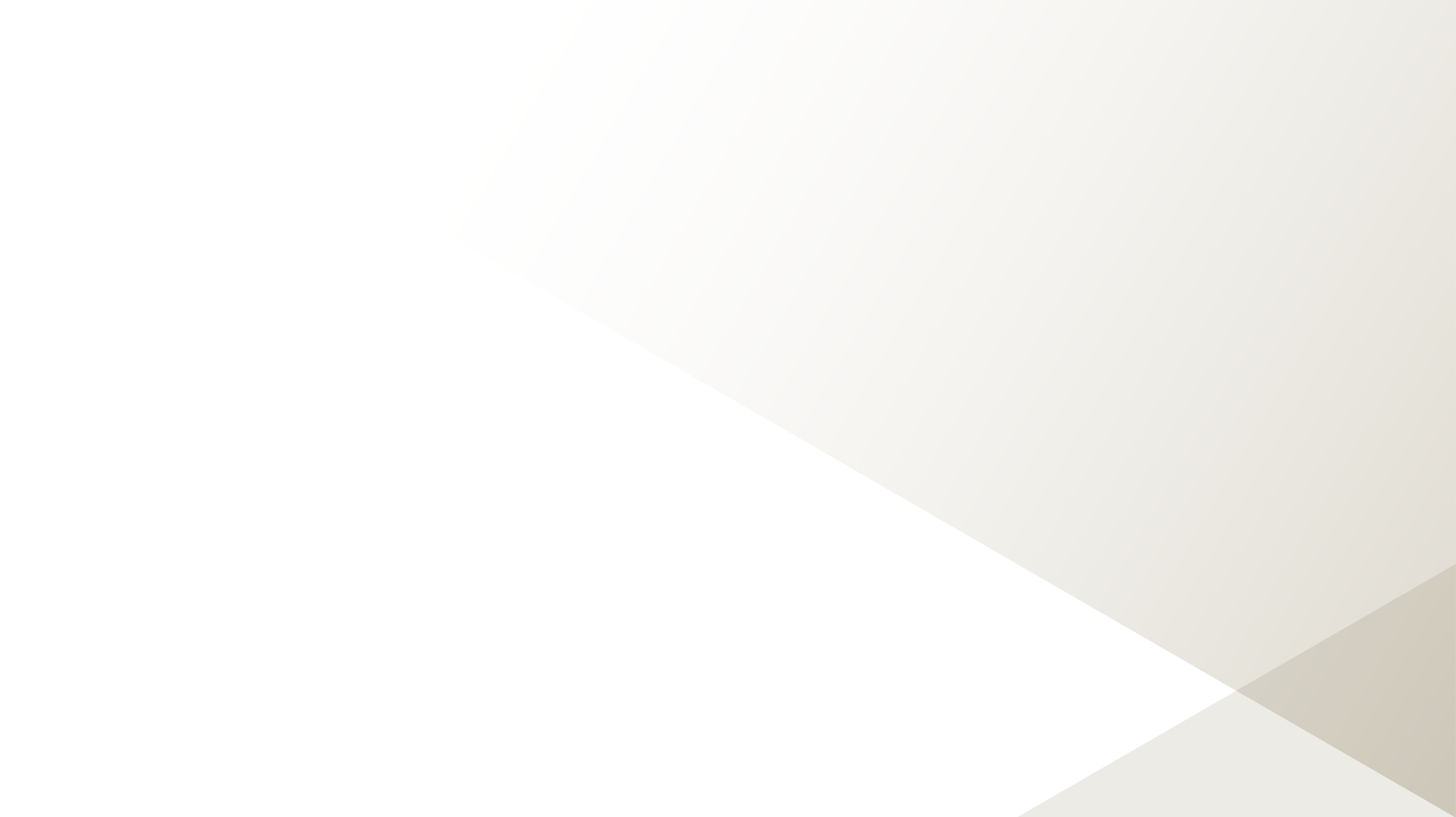 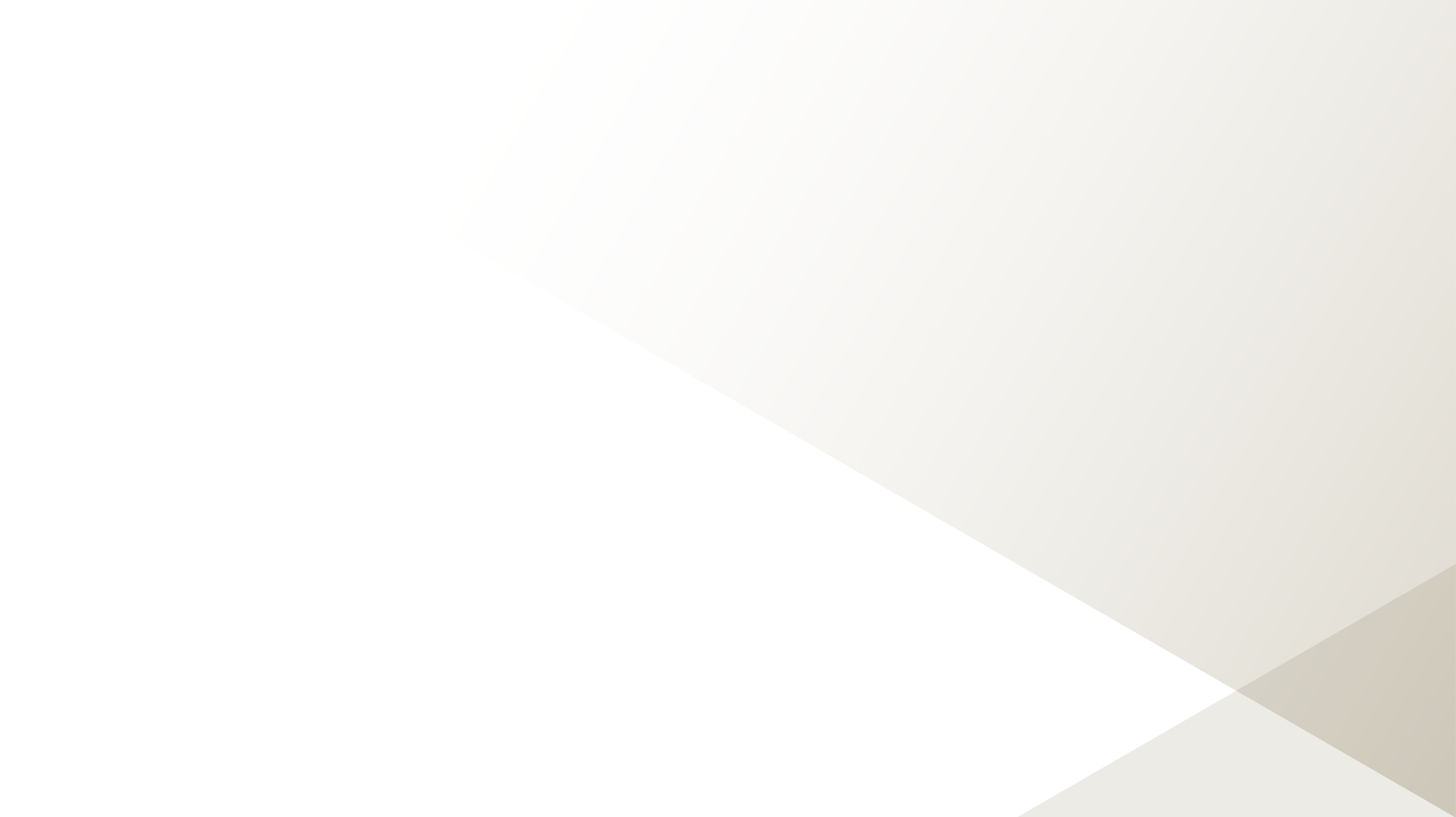 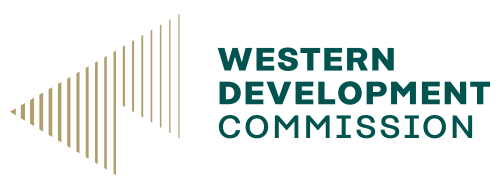 Concluding Remarks
Considerable progress made
 Framework Development – Dashboard Analysis – Work Programme – Working Groups

Early Stages
NZ Treasury first LSF in 2011 – 8 years prior first “well-being budget” in 2019

Considerations to strengthen Sustainable Development & Regional Issues.
  
Future Work
Develop + Analyse Regional Indicator Set
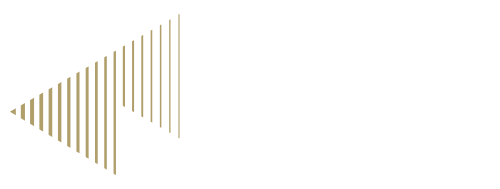 Thank You See our policy outputs here:https://westerndevelopment.ie/policy/publications/Follow our WDC Insights Blog here: https://westerndevelopment.ie/insights/Sign up to the Policy Team’s Blog Mailing List here:https://mailchi.mp/b6a58ab3cf5a/insights-mailing-list
Dr Luke McGrath
Economist
Policy Analysis Team
Additional Slide 1
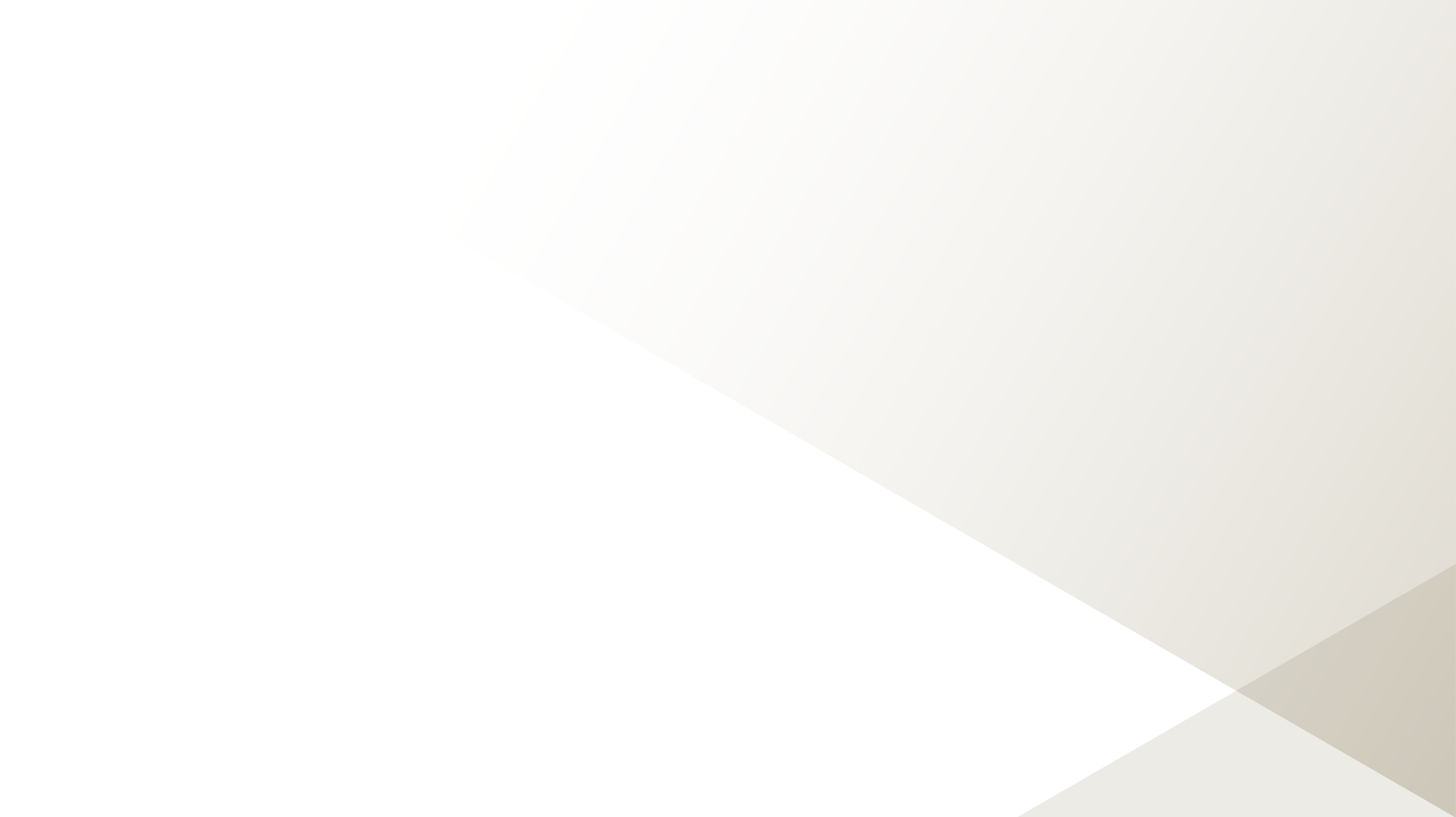 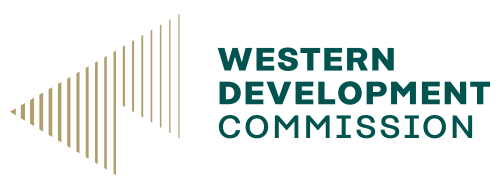 The OECD Framework
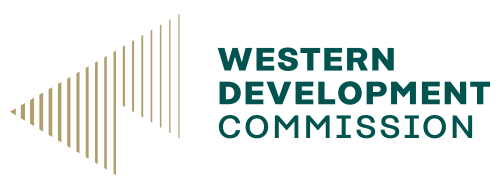 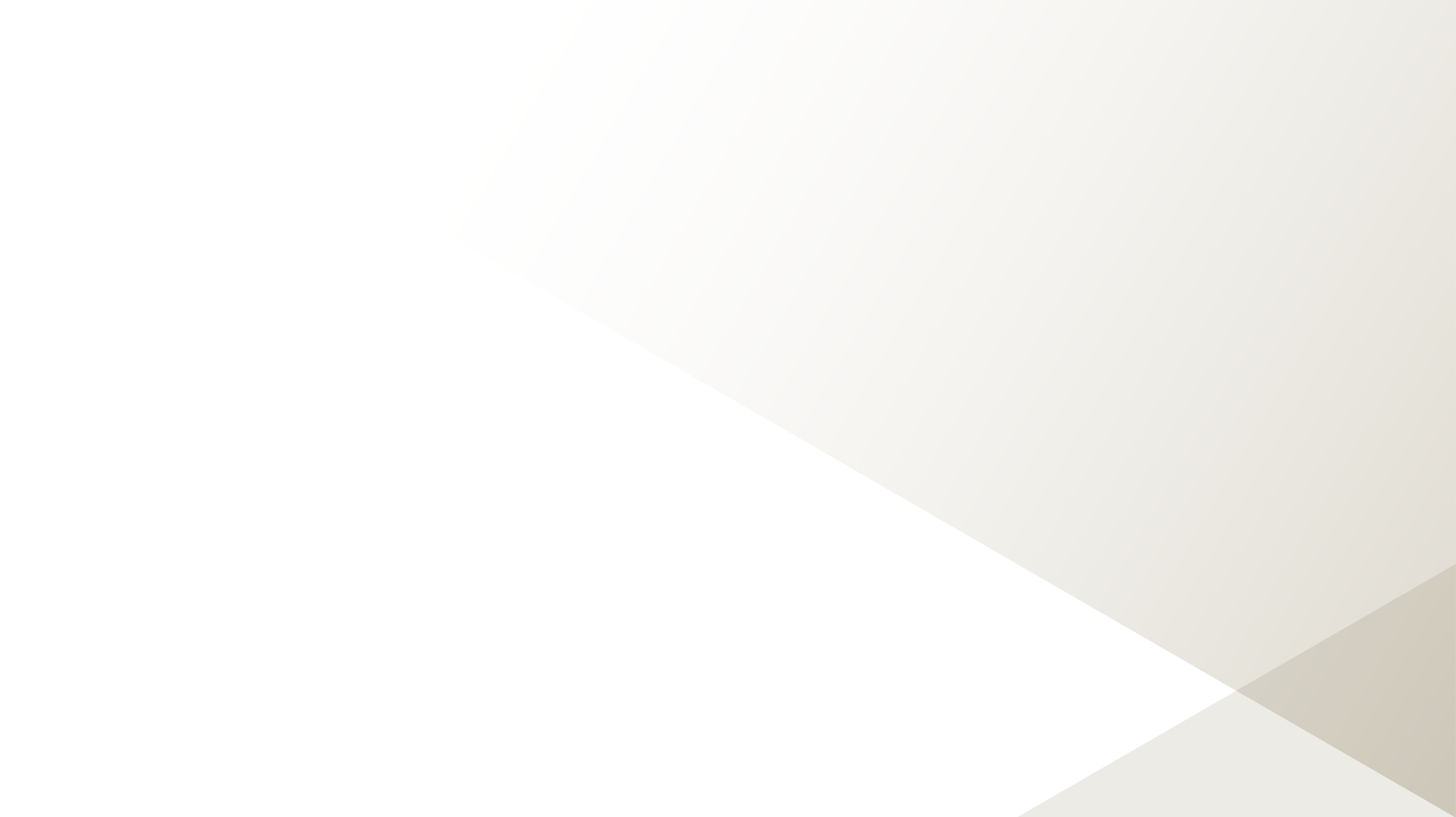